The Caribbean Institute 
for
Meteorology and Hydrology

Regional  AWS  Issues  For  RA-IV

by 

Marvin Forde
Technical Officer(I)

WMO RA IV WIGOS Implementation Workshop (English)
(Willemstad, Curaçao, 1–3 December, 2015)
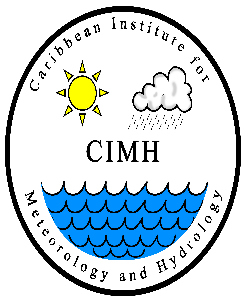 Mission Statement
To assist in improving and developing the Meteorological and Hydrological Services as well as providing the awareness of the benefits of Meteorology and Hydrology for the economic well-being of the CIMH member states. This is achieved through training, research, investigations, and the provision of related specialised services and advice.
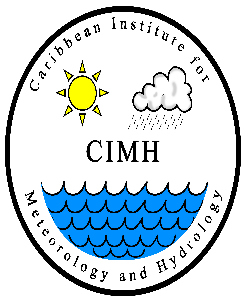 The Caribbean Meteorological Organization
Membership
Guyana
Jamaica
Montserrat
St. Kitts/Nevis
St. Lucia
St. Vincent and the Grenadines
Trinidad and Tobago
Turks and Caicos Islands
Anguilla
Antigua and Barbuda
Barbados
Belize
British Virgin Islands
Cayman Islands
Dominica
Grenada
The Caribbean Meteorological Organization
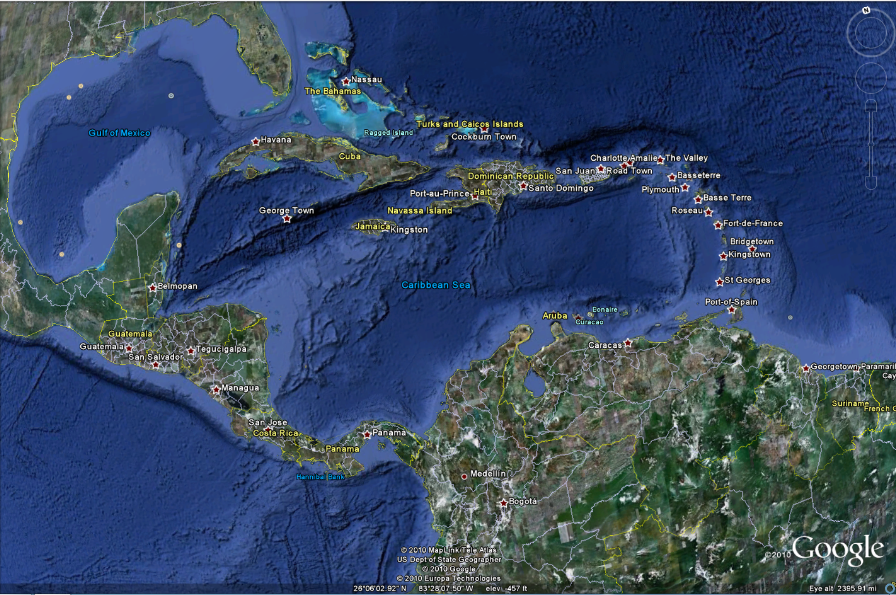 Functions of the Caribbean Institute for Meteorology & Hydrology
WMO Regional Training Centre - Train various categories of meteorological and hydrological personnel 
Operate as a centre of research in meteorology, hydrology and associated sciences 
Regional Climate Data Centre - Data collection, storage, & dissemination
Regional Instrument Centre – Develop, maintain, repair, and calibrate meteorological & hydrological instruments 
Regional Centre of Excellence for Satellite Meteorology
WMO Regional Climate Centre (Demonstration Phase)
Caribbean Centre for Climate and Environmental Simulations CCCES)
Advisor to regional governments on matters related to meteorology, climate & hydrology
Provide specialized services to industry
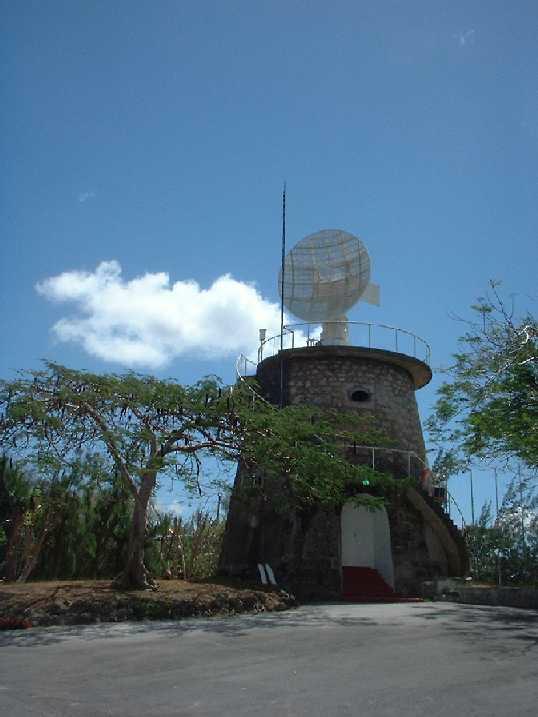 DATA
Products and Services
How is this Data Collected
Meteorological Offices (Airports)
Official manned Sites 
Automatic Weather Stations (AWS)
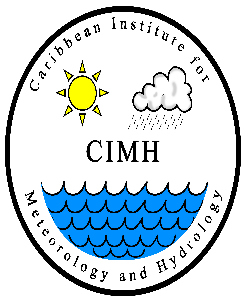 Suitable Siting of AWS
Physical siting space
Location with respect to critical locations
Security
Theft
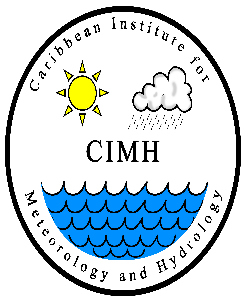 Cost  of AWS
Fully functional AWS USD $20,000 – $30,000
Procurement is project oriented
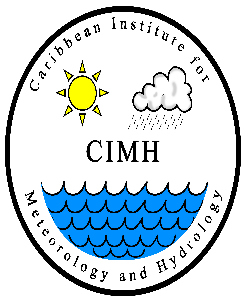 Phase I - Nevis Flood Mitigation Project:
Develop and Implement Hydrological Data Collection, Monitoring, and Early Warning System
Nesbit Plantation
The island of Nevis is susceptible to occasional flooding and flood damage. To mitigate this, the Caribbean Institute for Meteorology and Hydrology with HALCROW have designed a flood mitigation early warning system which will provide early flood warning and additionally make available high quality long term hydro-meteorological data to compliment registers from the numerous manual networks on the island. In phase I, four sites will be installed; two rain gauges and two water level sensors.
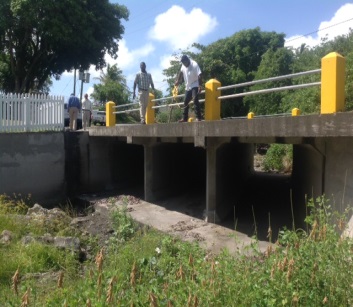 Stoney Grove Bath
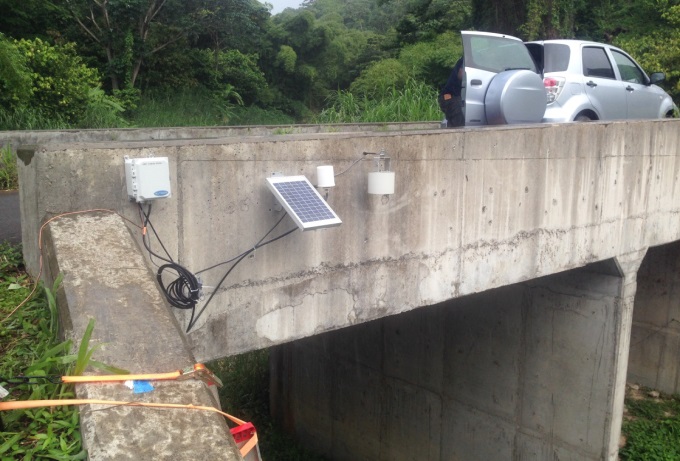 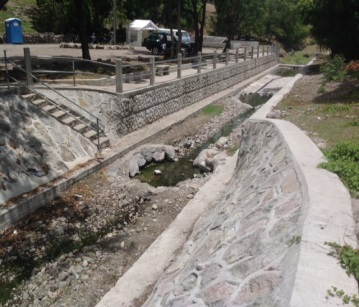 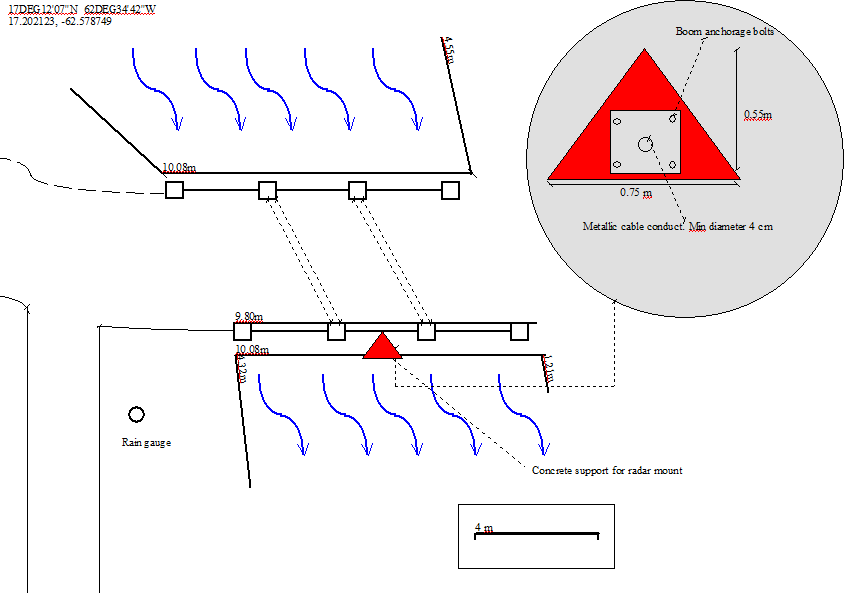 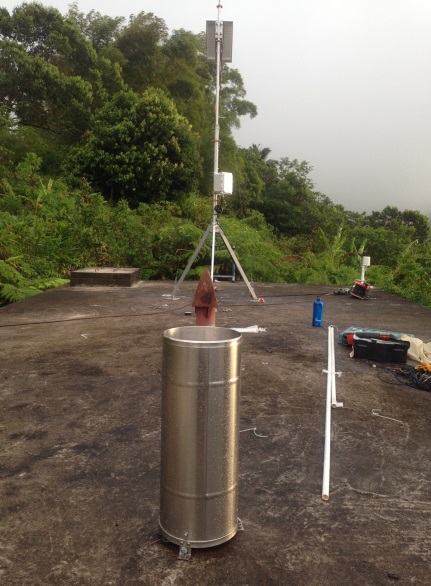 Spring Hill
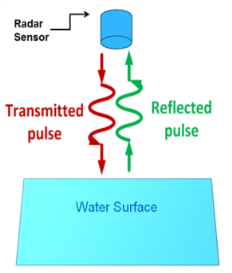 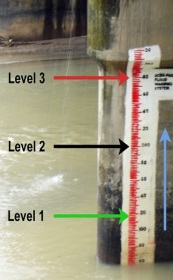 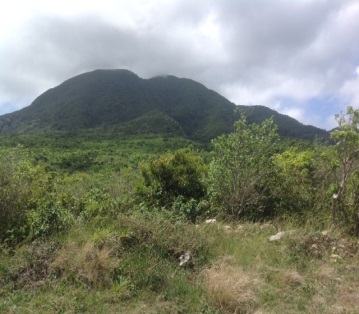 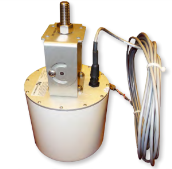 Detail of the installations proposed.
Data saved from the proposed system will be utilized to obtain a clearer understanding of precipitation episodes and their temporal evolution, coupled with improved flood warning forecasts and damage mitigation measures.
Morgan Estate
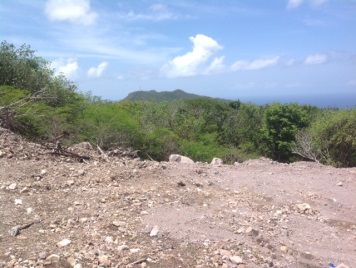 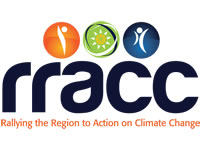 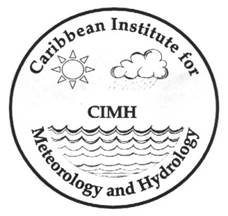 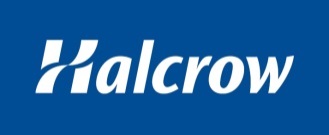 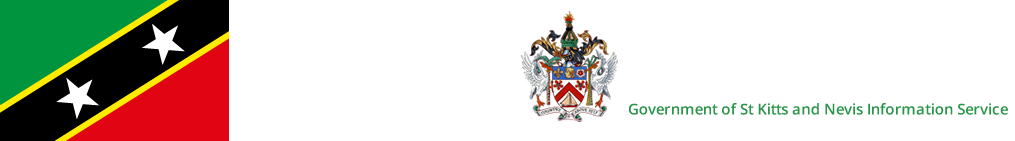 Data Dissemination
Radio Frequency 
Topography
Telecommunication Technologies 
Internet
Satellite
GSM/GPRS
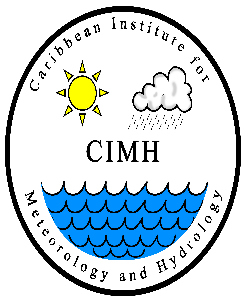 Personnel Training
Continued Training of Technical Personnel 
Builds capacity within service
Reduces down time
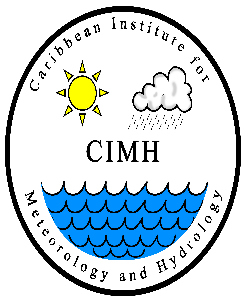 Phase II - Nevis Flood Mitigation Project:
Develop and Implement Hydrological Data Collection, Monitoring, and Early Warning System
Phase II of the project involves the installation of two additional stations together with a Central Control Room to facilitate the effective management of the system under normal and extraordinary circumstances.
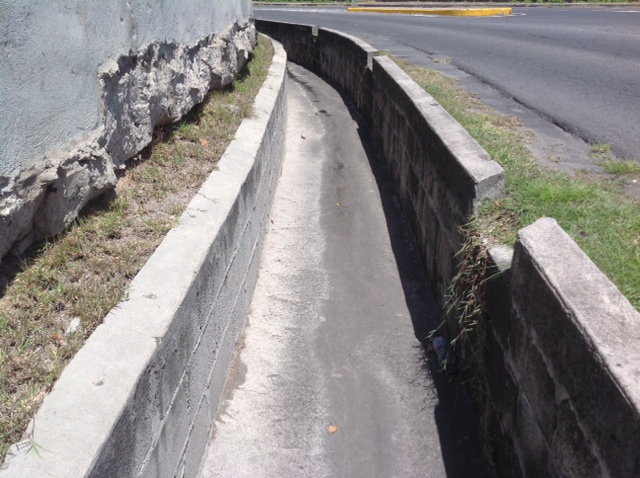 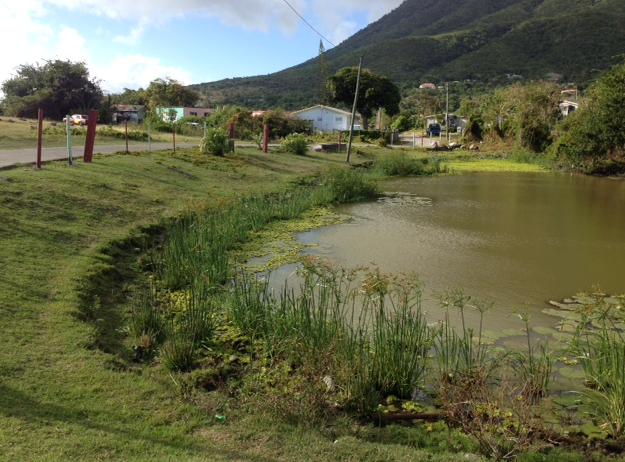 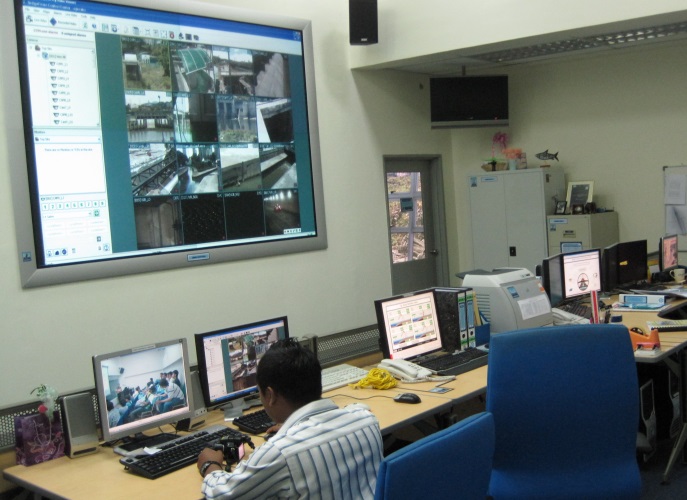 Stoney Grove Siren
Pond Hill Siren
Central Control Room
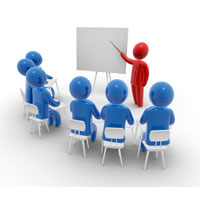 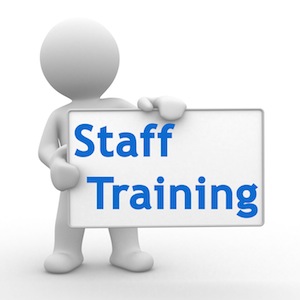 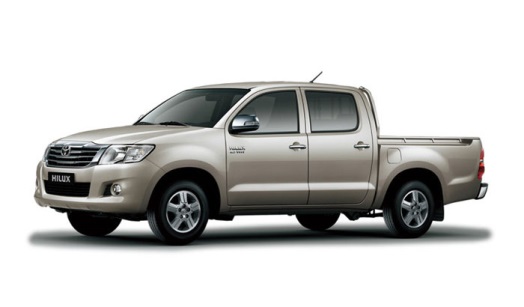 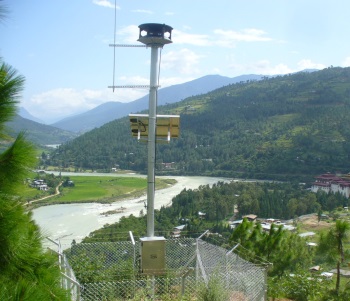 The control room will be located in a secure installation and will be provided with an independent back-up power supply, radio communication and dedicated phone lines. Two operator posts will be established together with facilities aimed towards presenting information in a clear concise fashion. 
In addition the Nevis Authority will be provided with on site training together with a residential Hydrological Technician training course in Barbados.
A 4 x 4 pick-up vehicle will also be supplied to facilitate field maintenance duties.
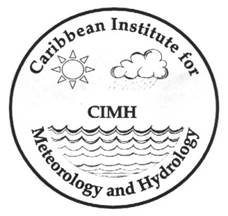 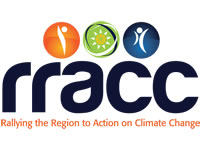 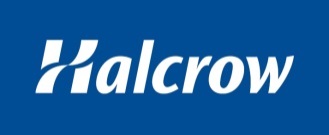 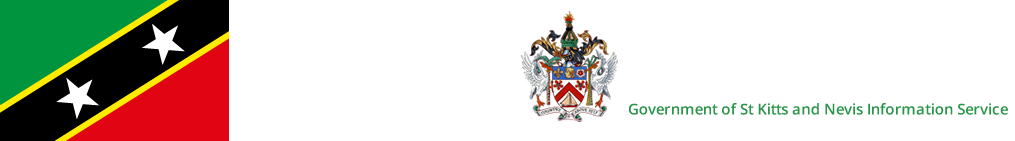 Acts of God
Hurricanes 
Severe Flooding
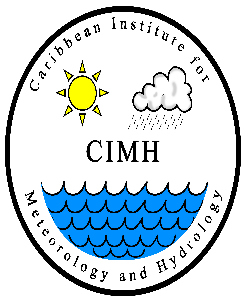 Support to Dominica Post Erika
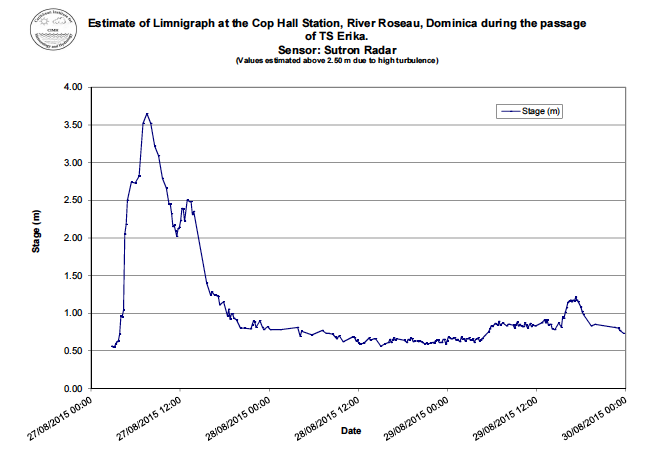 CIMH reached out to Dominica immediately after the event through CDEMA, ODPM and the Meteorological Service
Dr. Farrell and Mr. Marvin Forde traveled to Dominica carrying a replacement AWS for the Douglas Charles Airport with the assistance of the Barbados Coast Guard
Mr	Forde was tasked to work with the technicians at the Met Service to replace the AWS at the end of the runway and to ensure that all other meteorological equipment at both airports were functioning properly and relaying data accurately, as well as looking at other parts of the observation network.
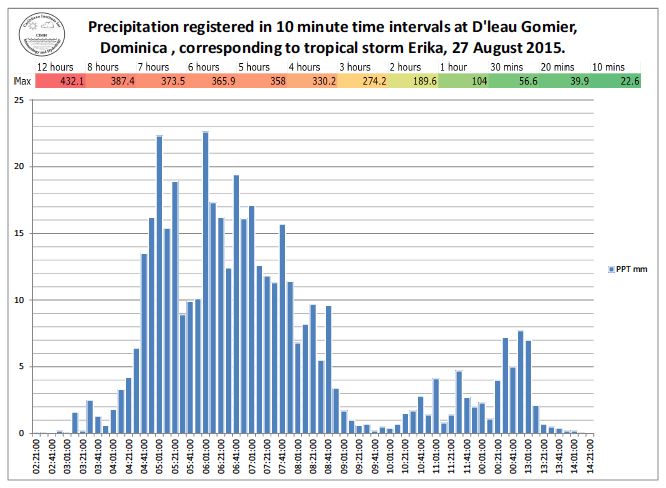 Support to Dominica Post Erika
Dr. Farrell led a follow up mission comprised of Dr. Jonathan Cox, Mr. Damien Prescod and Mr. Courtney Forde to Dominica to assess the geological stability of several watersheds and the status of the instruments in the early warning system. The mission also downloaded data from the various stations visited. Key findings:
Many of the stations in the early warning network survived the event but were subsequently vandalized. Where this occurred the stations were dismantled and stored.
Good data records were downloaded from the remaining stations and the stations reset.
Following discussions with the CDB, the bank has agreed to replace the stations it originally funded and will consider funding a top to bottom assessment of the early network in the near future
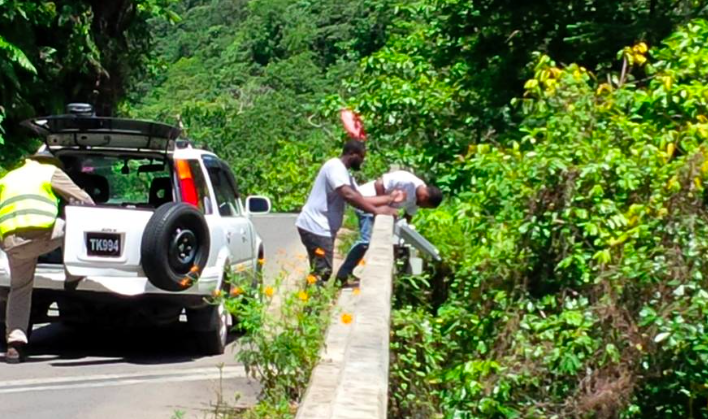 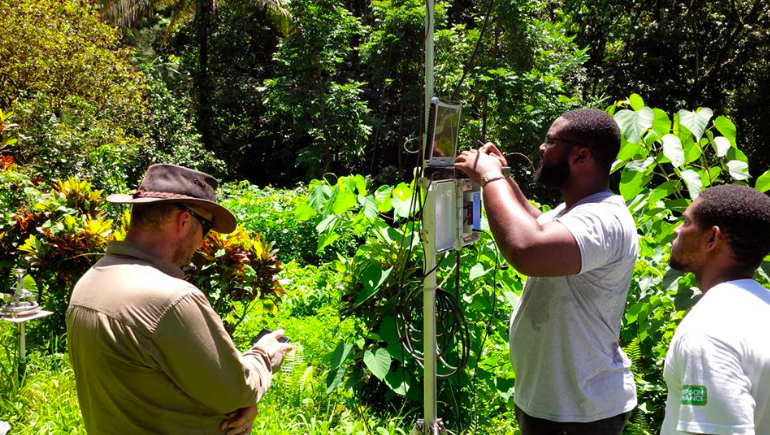 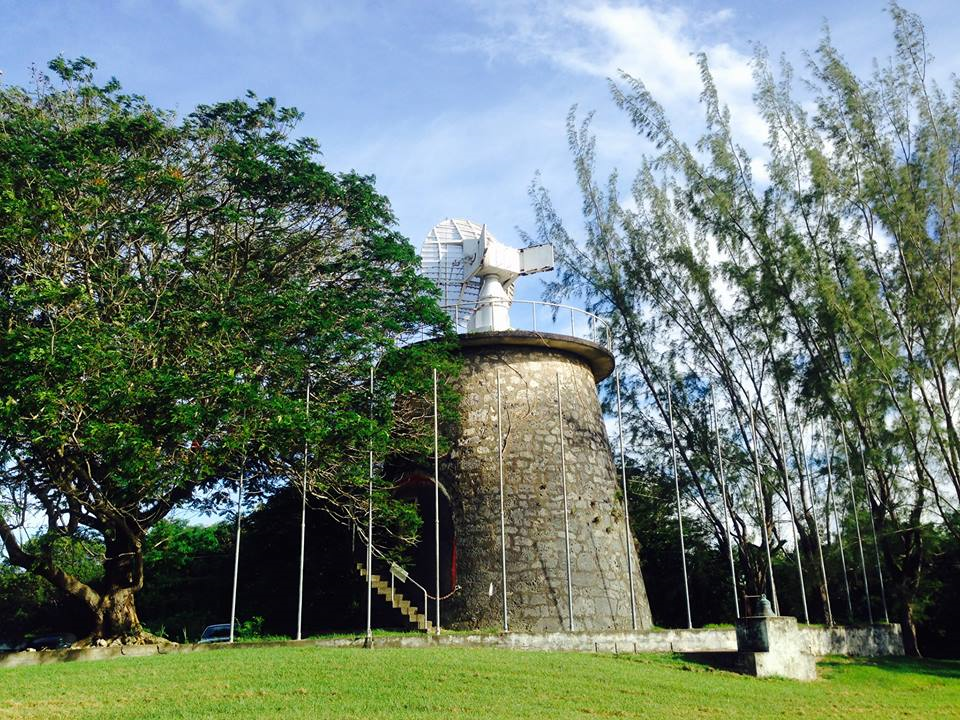 Thank You
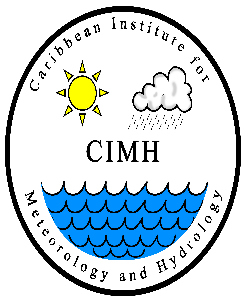